Lecture 10: Payment channels
Bitcoin Throughput
1MB size block every 10 mins: 1.7Kb/s
Average tx size: 250B
7 tx/s
Tx fees: 0.25 USD /tx
Peaked at 35 USD/tx
Tx giving much lower tip will be ignored
How to improve capacity of bitcoin
Layer 1 changes
Change parameters (Block size, block frequency)
Change consensus algorithm
Sharding
Layer 2 changes
Payment networks
Side chains
Layer 1: Change parameters
Make block size limit 1GB
Good if miners are centralized
Bad for decentralization as it hurts miners with weak network
Bad for security due to wasted honest work
Decrease inter-block time
Same cons as above
Layer 1: Consensus, Sharding
Change consensus algorithm to something faster (voting based BFT, Prism, etc)
Will take a look later in class, still does full replication
Sharding: Split content in multiple parallel blockchains
May eliminate need for full replication, some security hurdles
Inter shard communication
Layer 2: Payment channels and sidechains
Sidechains:
Small set of nodes(managers) maintain a blockchain pegged to bitcoin
Resolve disputes on chain
Payment channels:
Make payment off chain (participation only between parties involved in the transaction(and some others))
Only post transaction on-chain to start the channel and handle a dispute
6		            4
Bob
Alice
10BTC
Locking and unlocking script: Pubkeyhash
<sig>
<pubkey>
---------------
OP_DUP
OP_HASH160
<pubkeyhash?>
OP_EQUALVERIFY
OP_CHECKSIG
Redeeming transaction (Unlocking)
Referenced output transaction 
(UTXO input) (Locking)
Input
Output
1 BTC from Alice
Signature from holder of pubkeyhash
1 BTC to holder of pubkeyhash
------------------------
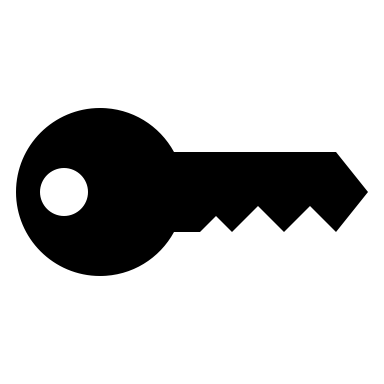 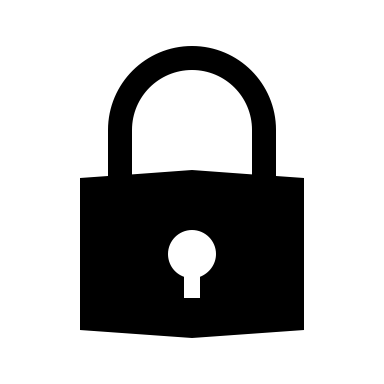 Multisig
Locking transaction has to be signed by k out of n pubkeys.
Example: Requires transaction by Bob and Carol to unlock (2 out of 2)
Cannot be unlocked by signature of Bob or Carol alone
Hashlock
Can be unlocked by the owner of a public key(Bob) and a secret
Locking transaction has: Hash(secret) + pubkey 
Unlocking transaction should have secret and a signature by Bob
Timelock
CLTV(CheckLockTimeVerify)
Pay to Bob after a certain blockheight
CSV(Check sequence Verify)
Specific blocks after a CSV output is recorded in the blockchain
One-way payment channel
Funding transaction
Creates the channel and is broadcast on the blockchain
Commitment transactions
Intermediate transaction not typically posted on blockchain
Closing transaction
Closes the channel, posted on blockchain
Cooperative or non-cooperative
Funding transaction
10BTC
2 of 2 Multisig (Alice and Bob)
Or 
1-week timelock Alice
10 BTC signed by Alice
Posted on blockchain
Alice
Bob
10BTC
O BTC
Commitment transactions
9 BTC
To Alice
8 BTC
To Alice
10 BTC signed by Alice and Bob
10 BTC signed by Alice and Bob
1 BTC
To Bob
2 BTC
To Bob
Not posted on blockchain
Held by Bob, signed by Alice
Not posted on blockchain
Held by Bob, signed by Alice
Closing transaction - cooperative
0 BTC
To Alice
10 BTC signed by Alice and Bob
10 BTC
To Bob
Bob posts on blockchain
Closing transaction – Non cooperative
Bob is offline (non cooperative)
10BTC
2 of 2 Multisig (Alice and Bob)
Or 
1-week timelock Alice
10 BTC
To Alice
10 BTC signed by Alice
10 BTC signed by Alice after a week
0 BTC
To Bob
Funding transaciton
Alice posts on blockchain
Bob has to redeem before a week
Two-way payment channel
Alice
Bob
Opening transaction
5BTC
5BTC
5 BTC signed by Alice
10BTC
2 of 2 Multisig (Alice and Bob)
5 BTC signed by Bob
Create secret and exchange hash(secret)
Not posted on blockchain
Not signed by both yet
Commitment transaction
5 BTC
1 week timelock (CSV) Bob or
Alice if she knows Bob’s secret
5 BTC
1 week timelock (CSV) Alice or
Bob if he knows Alice’s secret
10 BTC signed by Alice and Bob
10 BTC signed by Alice and Bob
5 BTC
To Alice
5 BTC
To Bob
Half signed by Alice, held by Bob
Half signed by Bob, held by Alice
Opening transaction broadcast
On receiving half-valid commitment transactions, post the opening transaction, post the opening transaction on blockchain
There is a way out if the other party does not cooperate
Neither Alice nor Bob gain anything by posting commitment transactions
Commitment transactions
Older secrets are exchanged, and new secrets are created (Why?)
Let's say Alice wants to send 1 BTC to Bob
6 BTC
1 week timelock (CSV) Bob or
Alice if she knows Bob’s secret
4 BTC
1 week timelock (CSV) Alice or
Bob if he knows Alice’s secret
10 BTC signed by Alice and Bob
10 BTC signed by Alice and Bob
4 BTC
To Alice
6 BTC
To Bob
Half signed by Alice, held by Bob
Half signed by Bob, held by Alice
Ideally neither sign and broadcast your half of the transaction at all.
Commitment transaction
Older secrets are exchanged, and new secrets are created (Why?)
Let's say Bob wants to send 1 BTC to Alice
5 BTC
1 week timelock (CSV) Bob or
Alice if she knows Bob’s secret
5 BTC
1 week timelock (CSV) Alice or
Alice if he knows Alice’s secret
10 BTC signed by Alice and Bob
10 BTC signed by Alice and Bob
5 BTC
To Alice
5 BTC
To Bob
Half signed by Alice, held by Bob
Half signed by Bob, held by Alice
Closing transaction
Close the channel by revealing any one of the commitment transaction (non cooperative)
Cooperative, create a transaction sending the settled balance to each party
Channel to network: Multi-hop
Alice wants to pay Carol
Alice and Bob have a channel
Bob and Carol have a channel
Can we do payment over 2 hops?
Alice can pay Bob and Bob can pay Carol (Trust bob)
Carol creates a secret, exchanges the secret for 1 USD from Bob, Bob exchanges the secret for 1 USD from Carol.
Works if Bob trusts Alice and Carol
Not ideal, use HTLC(Hash Time-Locked contracts) instead
HTLC
Carol
Alice
Bob
1BTC
Bob + secret
Or 
3-week timelock(CLTV) Alice
1BTC
Carol + secret
Or 
2-week timelock(CLTV) Bob
1 BTC signed by Alice
1 BTC signed by Bob
What if the timelock is 2 week or more?
Why CLTV and not CSV?
Pros
High throughput
Low latency
Less fees
Cons
Routing
Traffic based
Balance based
Centralization
Nodes need to stay online
Watchtowers: Outsourcing
Thank You